Бірюза і малахіт
Зразки і вироби
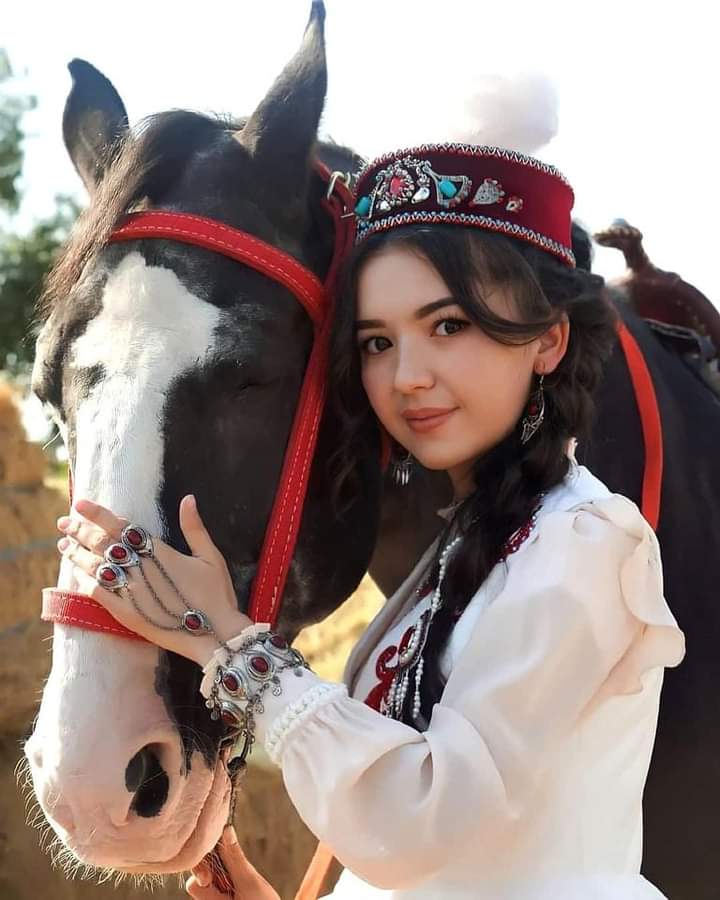 Бірюза
Бірюза
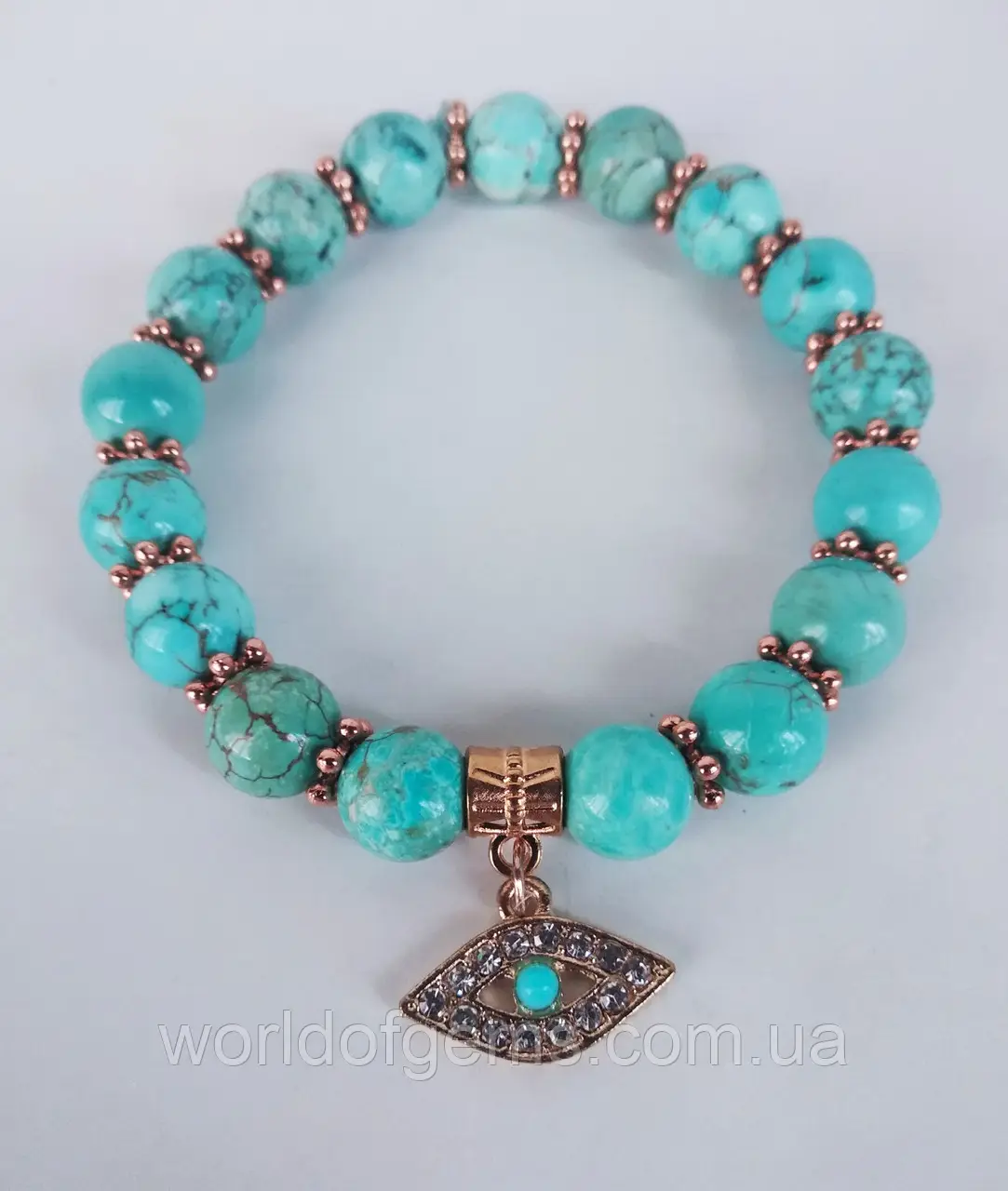 Бірюза
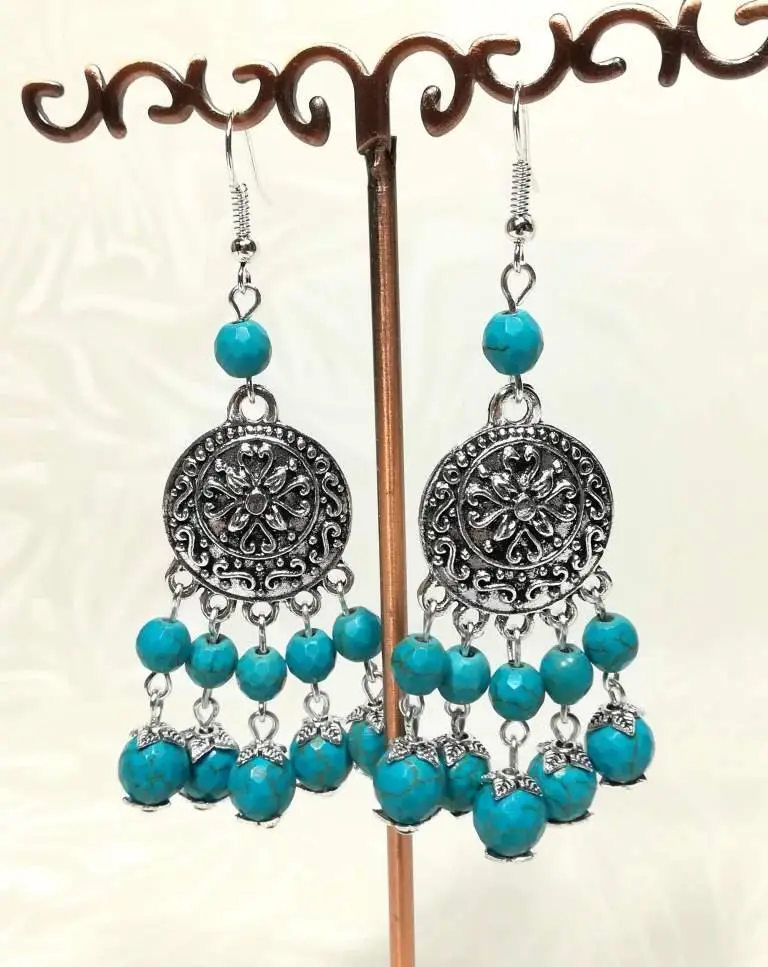 Малахіт
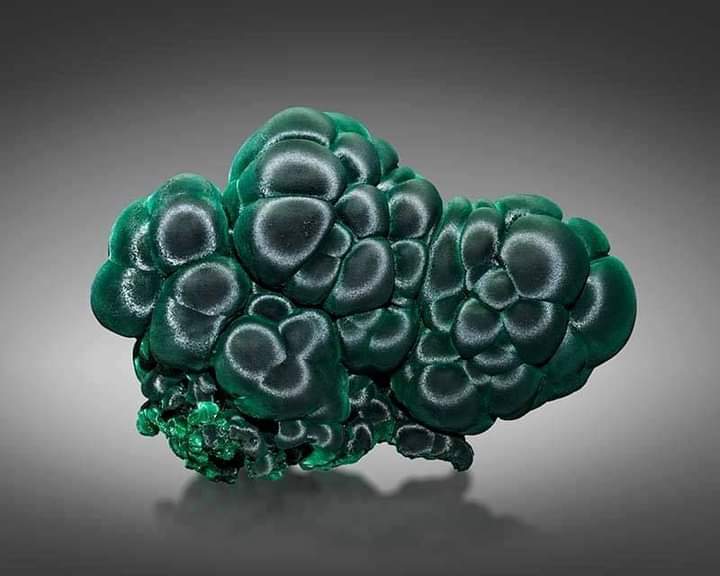 Малахіт
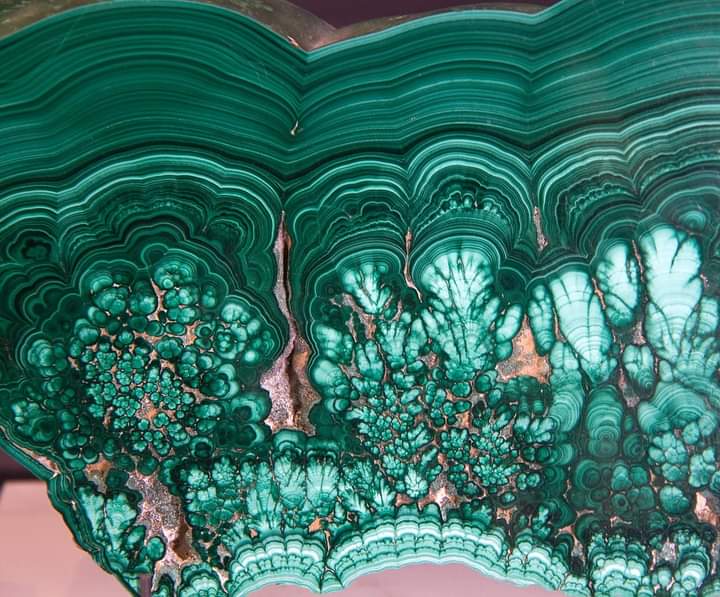 Малахіт
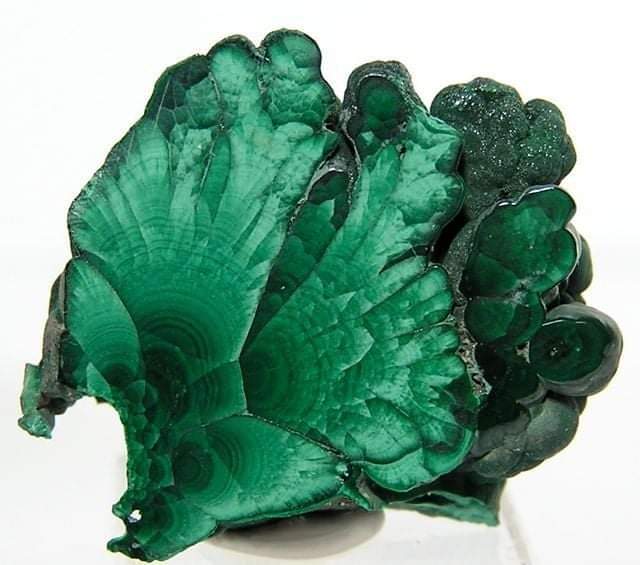 Малахіт (в азуриті)
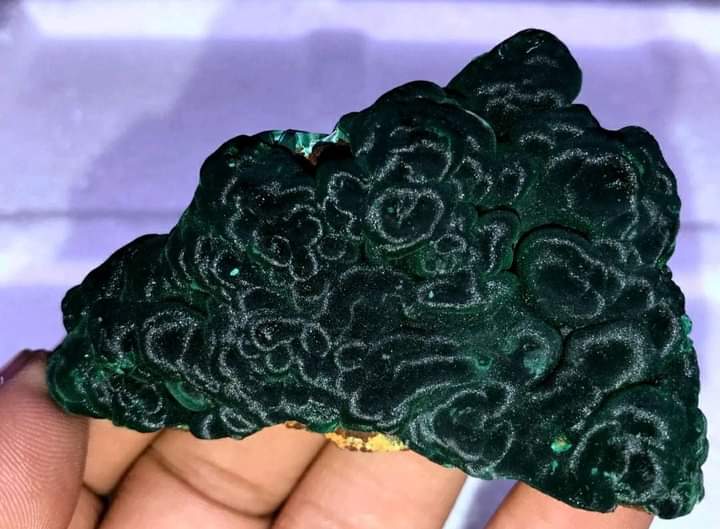 Малахіт
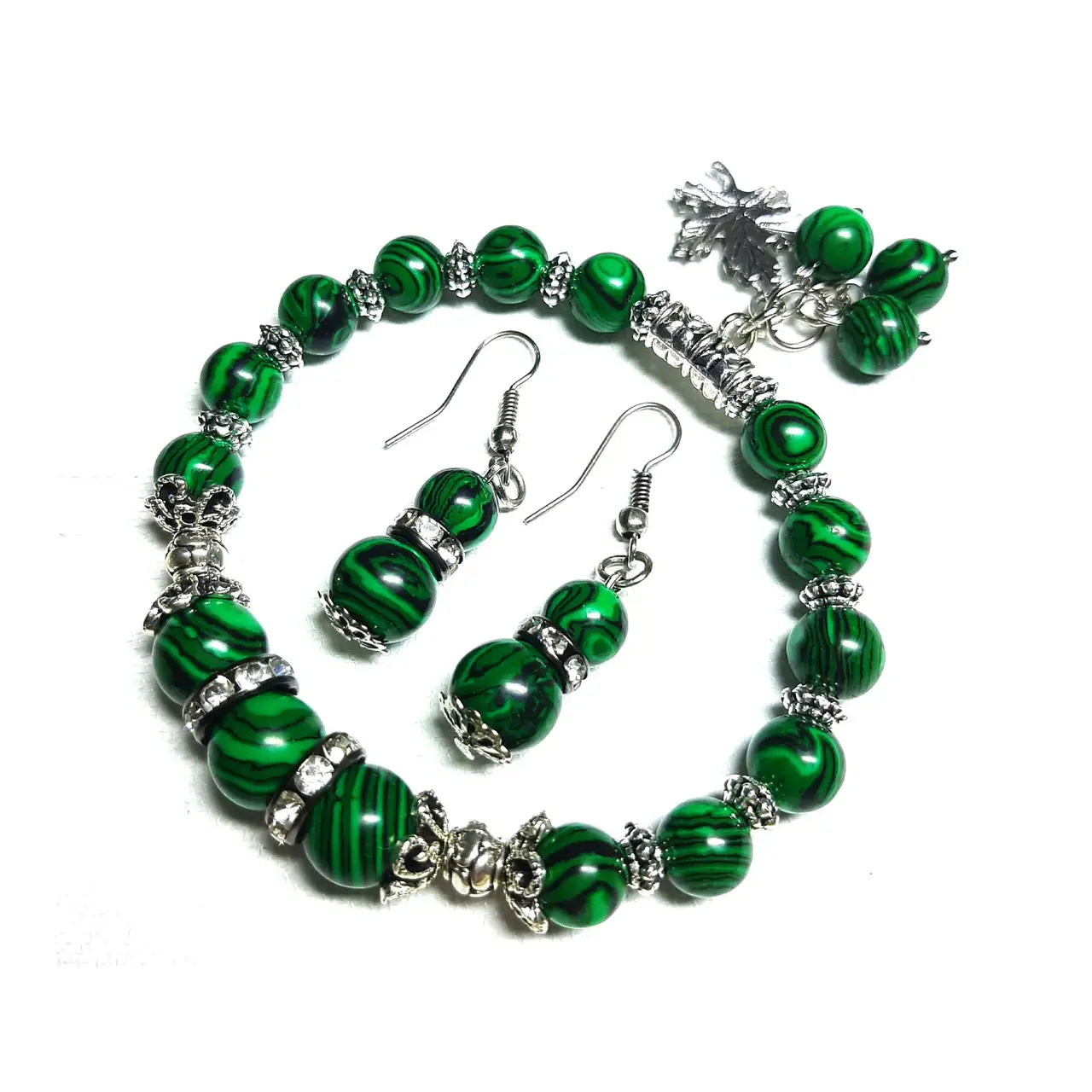 Малахіт
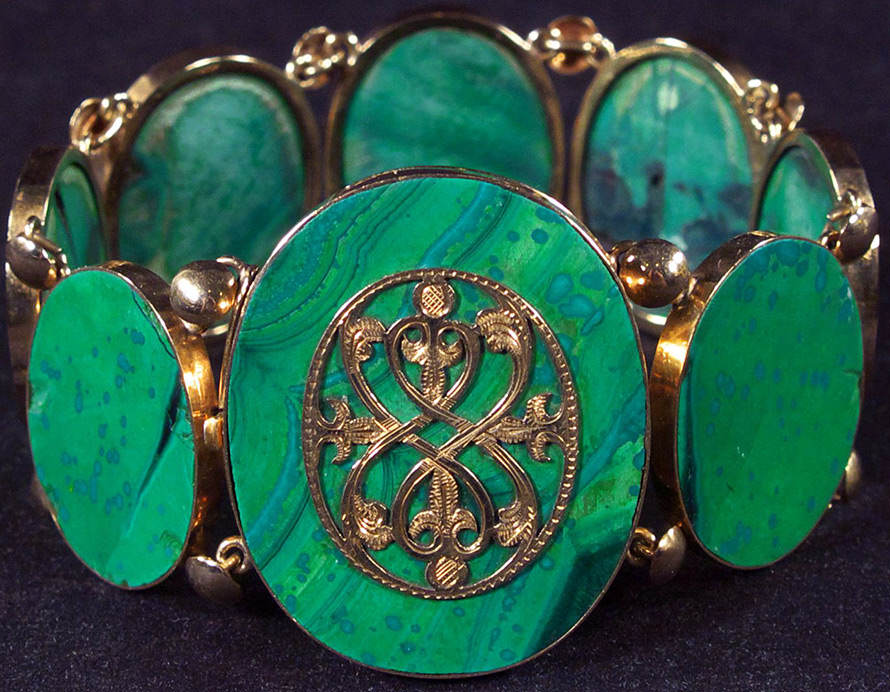